State & Finite State Machines
Hakim Weatherspoon
CS 3410, Spring 2011
Computer Science
Cornell University
See P&H Appendix C.7. C.8, C.10, C.11
Announcements
Make sure you are
Registered for class
Can access CMS
Have a Section you can go to
Have a project partner

Sections are on this week

HW 1 out later today
Due in one week, start early
Work alone
Use your resources
Class notes, book, Sections, office hours, newsgroup, CSUGLab
Announcements
Check online syllabus/schedule 
Slides and Reading for lectures
Office Hours
Homework and Programming Assignments
Prelims: Evening of Thursday, March 10 and April 28th

Schedule is subject to change
HW1 Correction:
Hint 1: Your ALU should use your adder and left shifter as components. But, as in class, your ALU should only use a single adder component 
to implement both addition and subtraction. Similarly, your ALU should use only a single left shifter component to implement all of the shift 
operations. For instance, left right shifting can be accomplished by transforming the inputs and outputs to your left shifter. You 
will be penalized if your final ALU circuit uses more than one adder or left shifter. Of course, always strive to make your implementation
clear, but do not duplicate components in an effort to do so.
Goals for Today: Stateful Components
Until now is combinatorial logic
Output is computed when inputs are present
System has no internal state
Nothing computed in the present can depend on what happened in the past!



Need a way to record data
Need a way to build stateful circuits
Need a state-holding device

Finite State Machines
Combinationalcircuit
Inputs
Outputs
N
M
Unstable Devices
B
C
A
Bistable Devices
Stable and unstable equilibria?
A Simple Device
A
B
[Speaker Notes: How to create state? Feedback. 

Show how the signal works]
Bistable Devices
Stable and unstable equilibria?
A Simple Device
A
B
In stable state, A = B




How do we change the state?
1
0
0
1
A
B
A
B
[Speaker Notes: How to create state? Feedback. 

Show how the signal works]
SR Latch
Set-Reset (SR) Latch
	Stores a value Q and its complement Q
S
Q
R
Q
Q
R
S
Q
[Speaker Notes: Start with  0, 1 => 0, 1
then 0, 0 => 0, 1
then 1, 0 => 1, 0
then 0, 0 => 1, 0, better yet “stay”
1, 1 is forbidden, b/c going to 0, 0 after goes haywire]
Unclocked D Latch
Data (D) Latch
D
S
Q
R
Q
[Speaker Notes: Start in 0, 0, 1
Change to D = 1
After NOT gate, R = 0
After OR+NOT gates, /Q = 0 (R is already ready then), Q goes to 1
Problem: No way to hold state]
Unclocked D Latch
Data (D) Latch
D
S
Q
R
Q
Data Latch
Easier to use than an SR latch
No possibility of entering an undefined state
When D changes, Q changes
… immediately (after a delay of 2 Ors and 2 NOTs)
Need to control when the output changes
[Speaker Notes: Start in 0, 0, 1
Change to D = 1
After NOT gate, R = 0
After OR+NOT gates, /Q = 0 (R is already ready then), Q goes to 1
Problem: No way to hold state]
D Latch with Clock
Level Sensitive D Latch
Clock high:   set/reset (according to D)
Clock low:   keep state (ignore D)
D
S
Q
R
Q
clk
clk
D
Q
[Speaker Notes: Any forbidden S=R=1 inputs? no]
Clocks
Clock helps coordinate state changes
Usually generated by an oscillating crystal
Fixed period; frequency = 1/period
fallingedge
risingedge
1
0
period
low
high
Edge-triggering
Can design circuits to change on the rising or falling edge

Trigger on rising edge = positive edge-triggered

Trigger on falling edge = negative edge-triggered

Inputs must be stable just before the triggering edge
input
clock
Edge-Triggered D Flip-Flop
D Flip-Flop
Edge-Triggered
Data is captured when clock is high
Outputs change only on falling edges
D
D
Q
D
Q
Q
F
L
Q
L
Q
clk
Q
c
c
clk
D
F
Q
Clock Disciplines
Level sensitive
State changes when clock is high (or low)
Edge triggered
State changes at clock edge
positive edge-triggered
negative edge-triggered
Registers
Register
D flip-flops in parallel 
shared clock
extra clocked inputs:write_enable, reset, …
D0
D1
D2
D3
4-bit
reg
4
4
clk
Metastability and Asynchronous Inputs
1-bitreg
Clk
Metastability and Asynchronous Inputs
Q: What happens if input changes near clock edge?
A: Google “Buridan’s Principle” by Leslie Lamport
1-bitreg
0
1
Clk
An Example
Reset
Run
WE
R
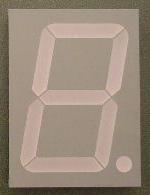 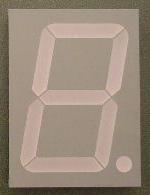 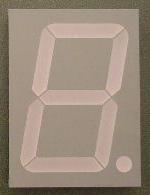 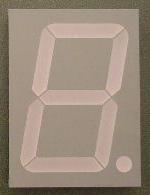 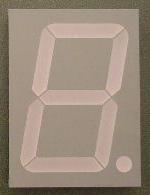 32-bit
reg
+1
Clk
Clock Methodology
Clock Methodology
Negative edge, synchronous



Signals must be stable near falling clock edge

Positive edge synchronous
Asynchronous,  multiple clocks, . . .
clk
tcombinational
tsetup
thold
compute
save
compute
save
compute
Finite State Machines
Finite State Machines
An electronic machine which has
external inputs
externally visible outputs
internal state

Output and next state depend on
inputs
current state
Abstract Model of FSM
Machine is
			M = (  S,  I,  O,  )
S:	Finite set of states
I:		Finite set of inputs
O:	Finite set of outputs
:		State transition function
Next state depends on present input and present state
Voting Machine
3
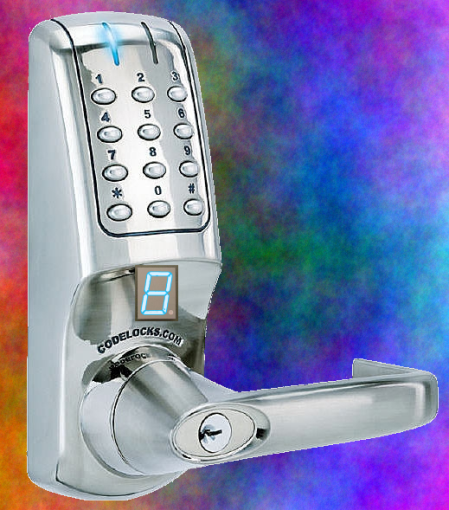 D
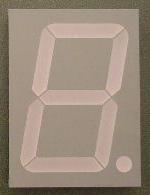 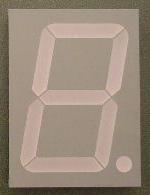 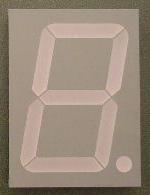 LED dec
mux
+1
mux
32
32
32
...
32
reg
reg
reg
reg
WE
WE
WE
WE
decoder (3-to-8)
detect
V
enc
3
Automata Model
Finite State Machine






inputs from external world
outputs to external world
internal state
combinational logic
Current State
Comb.Logic
Registers
Output
Input
Next State
FSM Example
down/on
down/on
input/output
up/off
B
A
state
startstate
up/off
up/off
Legend
up/off
C
D
down/off
Input: up or down
Output: on or off
States: A, B, C, or D
down/off
FSM Example Details
1/1
1/1
0/0
i0i1i2…/o0o1o2…
01
00
S1S0
S1S0
0/0
0/0
Legend
0/0
10
11
1/0
Input: 0=up or 1=down
Output: 1=on or 0=off
States: 00=A, 01=B, 10=C, or 11=D
1/0
Mealy Machine
General Case: Mealy Machine







	Outputs and next state depend on bothcurrent state and input
Current State
Comb.Logic
Registers
Output
Input
Next State
Moore Machine
Special Case: Moore Machine






	Outputs depend only on current state
Current State
Comb.Logic
Registers
Output
Comb.Logic
Input
Next State
Moore Machine Example
down
down
input
up
Bon
A off
stateout
startout
up
up
Legend
up
C off
D on
down
down
Input: up or down
Output: on or off
States: A, B, C, or D
Digital Door Lock
Digital Door Lock
Inputs: 
keycodes from keypad
clock
Outputs: 
“unlock” signal
display how many keys pressed so far
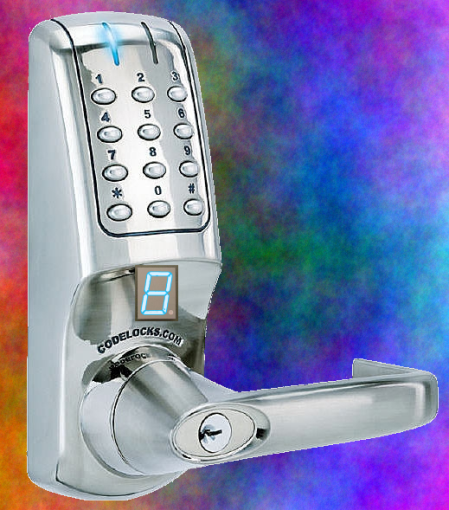 Door Lock: Inputs
Assumptions:
signals are synchronized to clock
Password is B-A-B
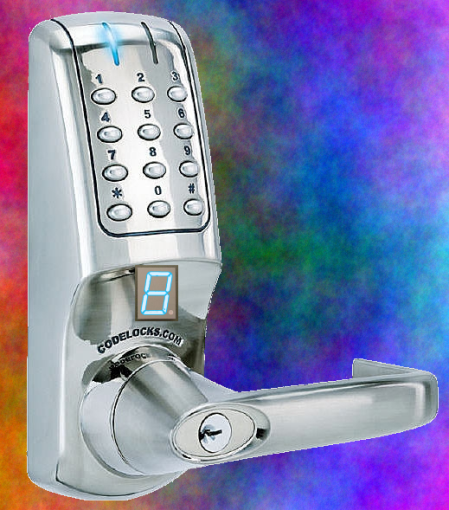 K
A
B
Door Lock: Outputs
Assumptions:
High pulse on U unlocks door
LEDdec
4
8
D3D2D1D0
U
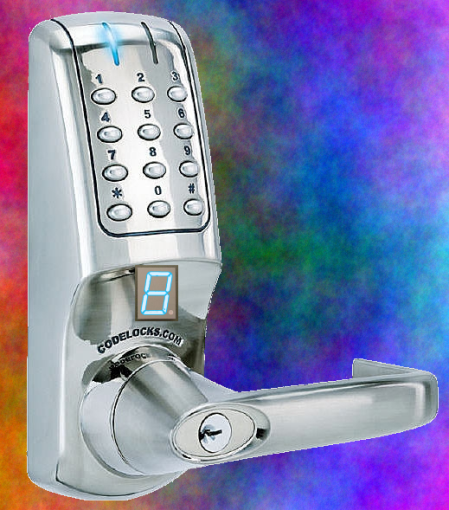 Door Lock: Simplified State Diagram
Ø
Ø
“A”
“B”
G3
G1
G2
”3”, U
”1”
”2”
else
else
“B”
any
Idle
”0”
Ø
else
any
else
else
B1
B2
B3
”1”
”2”
”3”
Ø
Ø
Door Lock: Simplified State Diagram
Ø
Ø
“A”
“B”
G3
G1
G2
”3”, U
”1”
”2”
else
else
“B”
any
Idle
”0”
else
Ø
else
else
B1
B2
”1”
”2”
Ø
Ø
Door Lock: Simplified State Diagram
Ø
Ø
“A”
“B”
G3
G1
G2
”3”, U
”1”
”2”
else
else
“B”
any
Idle
”0”
else
Ø
else
else
B1
B2
”1”
”2”
Ø
Ø
Door Lock: Simplified State Diagram
Ø
Ø
“A”
“B”
G3
G1
G2
”3”, U
”1”
”2”
else
else
“B”
any
Idle
”0”
else
Ø
else
else
B1
B2
”1”
”2”
Ø
Ø
State Table Encoding
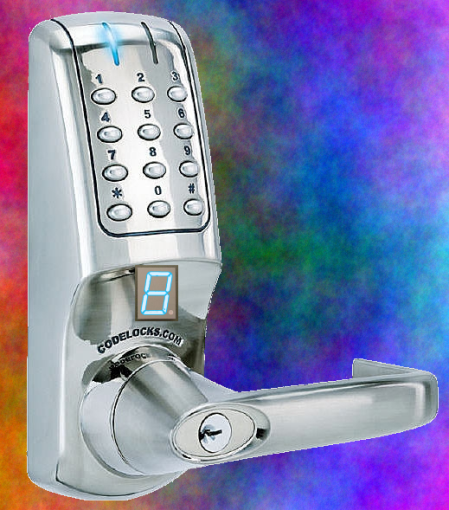 R
P
4
8
D3D2D1D0
Q
dec
U
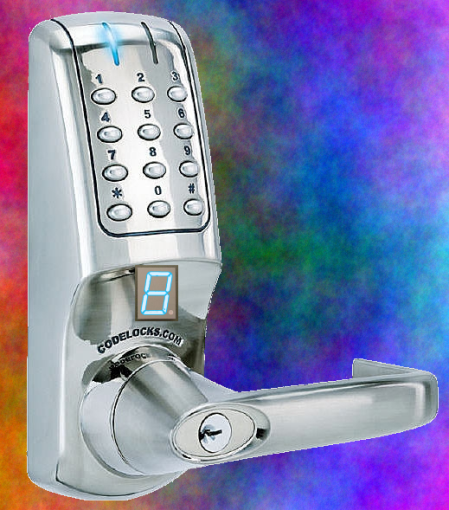 Door Lock: Implementation
4
D3-0
dec
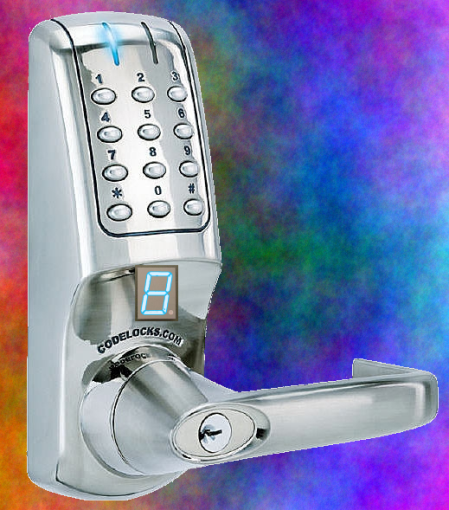 S2-0
3bitReg
U
clk
S2-0
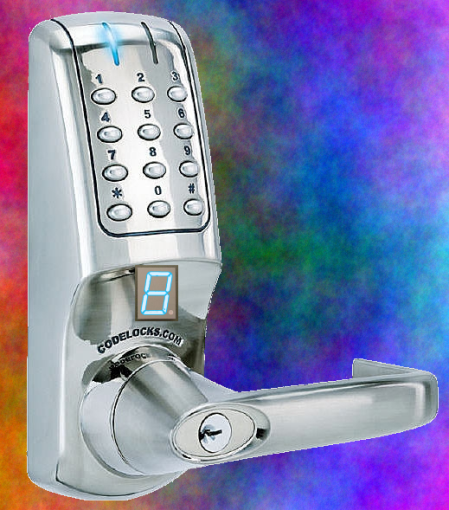 A
S’2-0
B
C
Strategy:
(1) Draw a state diagram (e.g. Moore Machine)
(2) Write output and next-state tables
(3) Encode states, inputs, and outputs as bits
(4) Determine logic equations for next state and outputs
Summary
We can now build interesting devices with sensors
Using combinational logic

We can also store data values
Stateful circuit elements (D Flip Flops, Registers, …)
Clock to synchronize state changes
But be wary of asynchronous (un-clocked) inputs
State Machines or Ad-Hoc Circuits